Branden Harbaugh
HENDRIX COLLEGE
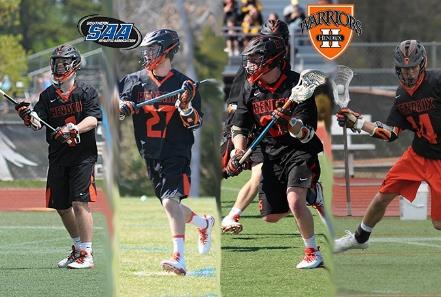 THE FASTEST GAME ON TWO FEET
LACROSSE
History—the one true American sport.
HISTORY OF LACROSSE
1636 - Jesuit Missionary Jean de Brebeuf is the first to document the game of lacrosse
1794 - A match between the Seneca and Mohawks results in the creating of basic rules.
1834 - Caughnawaga Indians demonstrate the sport in Montreal. 
1876 - Queen Victoria watched and "endorses" a lacrosse game in Windsor, England. New York University is the first college in the United States to establish a lacrosse team.
1881 - The first intercollegiate tournament is held at Westchester Polo Grounds in New York.
1890 - The first women's lacrosse game is played at St. Leonard's School in St. Andrew's, Scotland.
1904 - Lacrosse is first played as an actual event in the Olympics in St. Louis, with Canada winning the gold medal
2001 - Major League Lacrosse, a professional league for field lacrosse, makes its debut.
2010 - A record 29 nations participate in the FIL Men's World Championship.
EQUIPMENT
Ball				
Stick—attack/middie—defensemen--goalies
Gloves
Helmet
Elbow pads
Shoulder pads
STICKS:  pre-history to 1970’s
STICKS—2013:  engineered for speed and durability
Titanium shaft
Die cast plastic heads
Mesh pocket
Channel built for high speed shooting
Different sized heads/shafts for specialized positions
HEADS:  evolution in speed
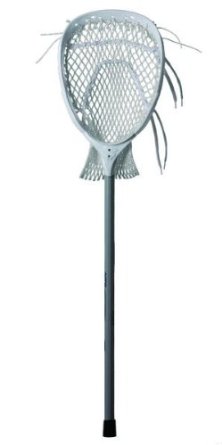 OFFENSE/DEFENSE STICKS
Defense 72 inches
Attack/middies 42 inches
BALL—solid rubber, 5 ounces, 8 inch circumference
MEN’S EQUIPMENT
WOMEN’S EQUIPMENT
BENEFITS
Peak physical fitness—most games are 60 minutes of sprinting, each practice and game averages 4-8 miles of sprinting.
Hand/eye coordination and focus—ball travels 40-80 mph on passes, 80-110 mph on shots.
Teamwork—offensive and defensive schemes, total team transition plus specialized units—defensive midfield, long stick middies, face-off middies, man down, man up units, goalies, attack, middies and defensemen.
Strength training and conditioning, change of direction agilities, flexibility.
FIELD DIMENSIONS
POSITIONS
ATTACKMEN—three designated offensive players on one end of the field, pitted against the opposing team’s defensemen and goalie.
MIDFIELDERS—play the entire field, and carry the ball way from the defense and toward the attack.  Also play defense, take face-offs.  Play offense and also score
DEFENSEMEN—carry longer poles for the purpose of playing against the opponent’s attackmen, and dislodging the ball from them.
GOALIE– stands in a 6 x 6 goal, protecting it from a 5oz, 8 inch ball.
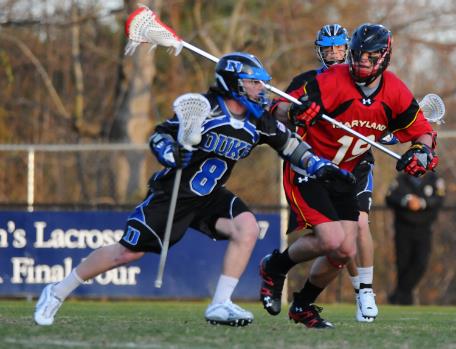 ATTACKMEN
Great change of direction
Physical toughness
Intelligent players
Highly skilled players on the field
Passing catching shooting dodging
Go against defensemen who have longer poles (6 feet) and are traditionally larger
quarterbacks
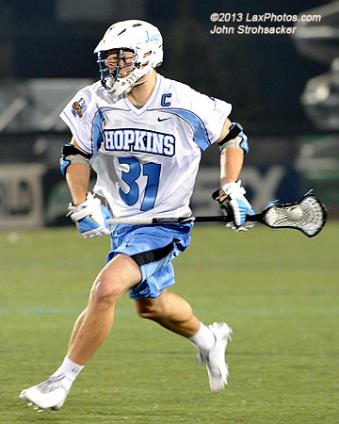 MIDDIES
Workhorses
Fast and north south dodgers
Able to shoot on the run
Must play physical defense and run the whole game in a sprint.
FACE-OFFS
Toughness
Running backs/defensive backs/safeties
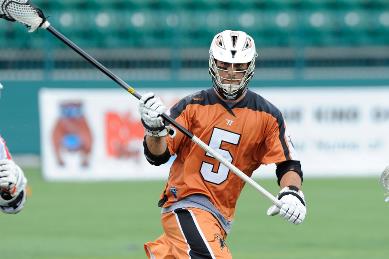 DEFENSE
Best all around athletes, very fast also
Bigger than others, generally speaking
Very physical and aggressive
Great change of direction and also all directional speed
Linebackers, defensive ends
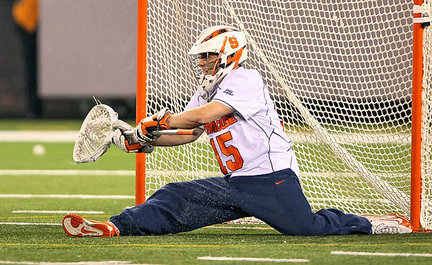 GOALIES
All shapes and sizes, large, athletic.
Hand eye coordination—shots are 80-110 MPH (11% faster than a baseball pitch) and taken at 2-12 yards (60% closer than a pitcher to batter)
Once they have the ball they become the quarterback
Without the ball they conduct the defense
Good save percentage at NCAA level is 60%
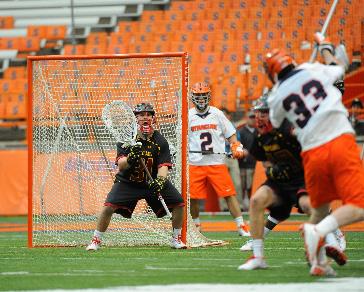 SIMPLIFIED RULES
Face-offs on the ground for possession after each goal, and at the beginning of each quarter.
15 minute quarters (2 timeouts each half)
Sudden death overtime
No ties
10 student athletes on the field at all times from each team (3 attack, 3 defensemen, 3 middies, and 1 goalie)
Only six offensive players and seven defensive players (goalie) over the midline at once.
Rules Continued… and Concepts
6 on 6 same concepts as basketball. IE—pick and roll, pick and slip, drive to the cage and move the ball twice. Inside shots outside shots.
Defensively similar to basketball—man defense, zone defense, lock off certain players, like adjacent, top player, etc.
Clearing the ball similar to basketball, “RIDING” is the concept of a basketball press.  
Penalties for cross checking, helmet to helmet hits, slashing, pushing with possession, tripping, going offsides. 
https://www.youtube.com/watch?v=fwrVye6QSiA
SITUATIONS
MAN UP/MAN DOWN (power play in hockey)
Penalized team may have one or more players sit out for a fixed period of time.  This gives the offensive team a 6 on 5 or less advantage
Ground balls
Face-offs
Clears/rides
Face-off
https://www.youtube.com/watch?v=PLnvXXp5CJo
BOX/INDOOR LACROSSE
https://www.youtube.com/watch?v=1KDTQ9Z-jVQ
BOX LACROSSE
Larger goalie pads
Much smaller net
Traditionally played in colder areas—Canada, Czech Republic, northern areas.
Requires tremendous skill in shooting, pinpoint feeding in assists, and very physical
All sticks are SHORT STICKS
Canadian players tend to stick with their strong hand and are not as ambidextrous or confident with both as Americans
NCAA MEN’S LACROSSE Growth
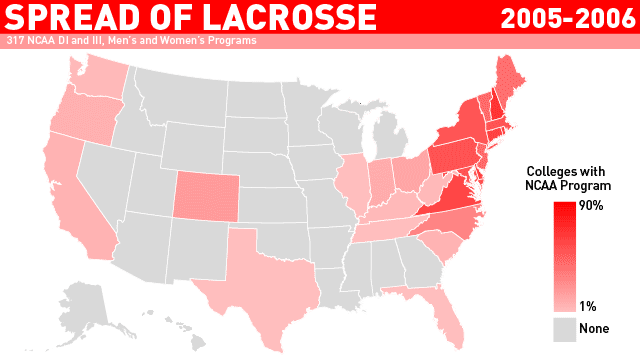 NCAA GRADUATION RATES
Men's Sports			Women's Sports			
Sport	NCAA GSR	Federal Rate	Sport	NCAA GSR	Federal Rate	
Lacrosse	88%	75%	Skiing	95%	79%	
Gymnastics	88%72%	Gymnastics	94%	85%	
Fencing	88%	70%	Lacrosse	94%	83%	
Water Polo85%	69%	Field Hockey	94%	82%	
Ice Hockey84%	68%	Fencing	93%	83%	
Swimming	82%	68%	Swimming	91%	75%	
Tennis	82%	63%	Ice Hockey	90%	74%	
Golf	79%	60%	Crew/Rowing	90%	73%	
Volleyball	78%	65%	Soccer	89%	71%	
Rifle	78%	62%	Volleyball	88%	71%	
Soccer	77%	58%	Tennis	88%	70%	
CC/Track	74%	60%	Golf	87%	69%	
Skiing	73%	60%	Water Polo	85%	77%	
Wrestling	70%	53%	Softball	85%	70%	
Football	66%	55%	CC/Track	83%	68%	
Baseball	66%	45%	Basketball	81%	64%	
Basketball	61%	45%	Rifle	77%	68%	
			Bowling	68%	59%	
Average	77.6%	61.6%		87.3%	73.4%
GROWTH IN HS BOYS’  SPONSORSHIP and PARTICIPATION
2006	2007	2008	2009	2010	2011	2012	01-12
1,395	1,588	1,815	1,984	2,068	2,192	2,338 	149.3%	
SCHOOLS

#’s in 1,000’s
2006	2007	2008	2009	2010	2011	2012	01-12
65.0	71.5	82.9	88.5	90.7	95.7	100.6	140.6%
NCAA STUDENT ATHLETE #’s
MEN’S TEAMS by DIVISION
HIGH SCHOOL TEAMS
HIGH SCHOOL STUDENT ATHLETE #’s
Highlight Reel
https://www.youtube.com/watch?v=IkRuWFY5M1U
GETTING INVOLVED
www.uslacrosse.org
www.littlerocklacrosse.com
www.hendrixwarriors.edu
www.Laxpower.com
Boys and girls ages 6-18, mens leagues and women’s leagues, high school, NCAA professional indoor and outdoor, amateur international and national teams.